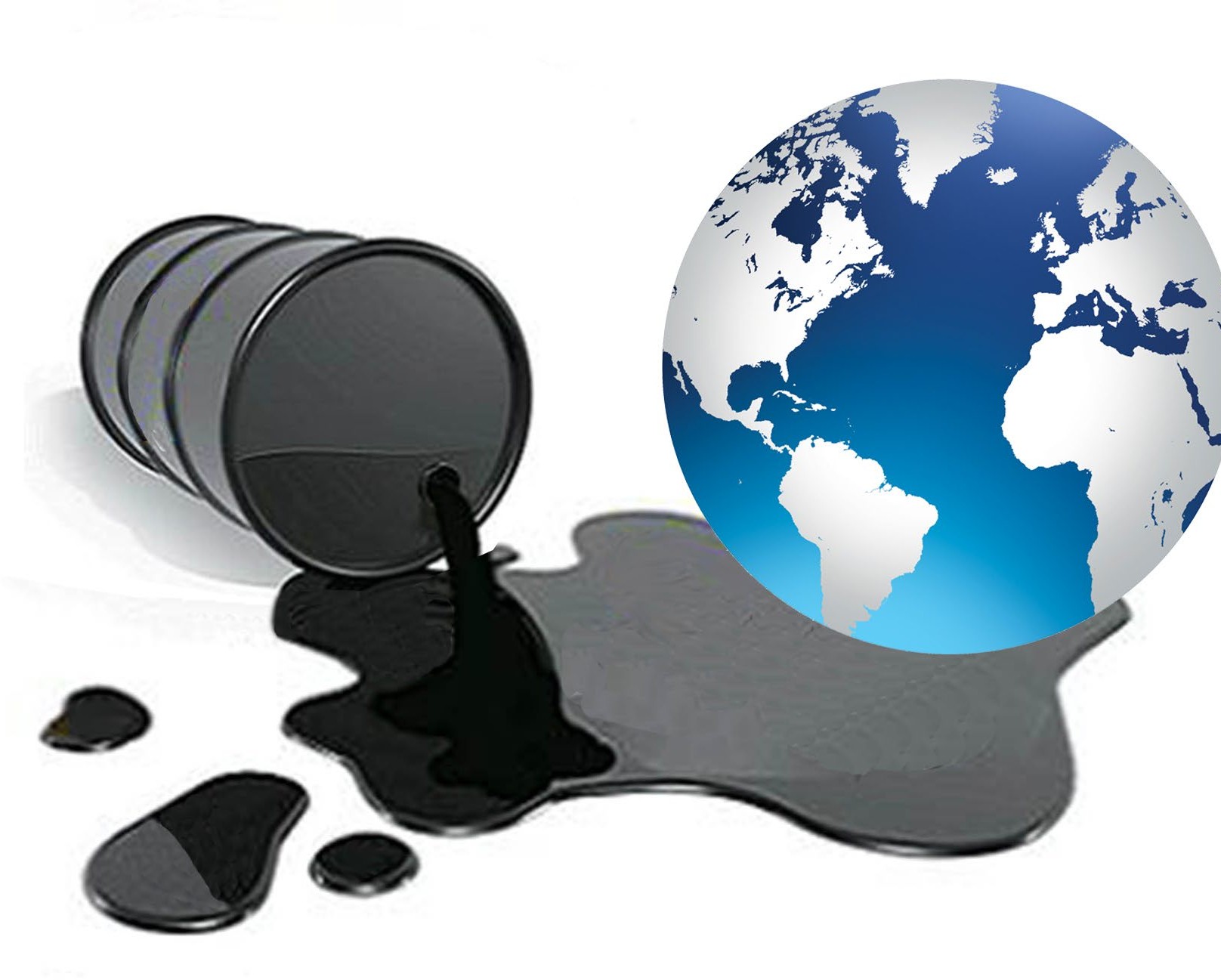 Reporting fossil fuel subsidies in the  context of the SDG 12.c.1: the case of Italy
Chiara Antonelli
Gionata Castaldi
Ministry of Economy and Finance
SDG Indicator 12.c.1 training – May 23, 2022
The views expressed in the presentation are those of the authors and do not necessarily reflect those of the MEF
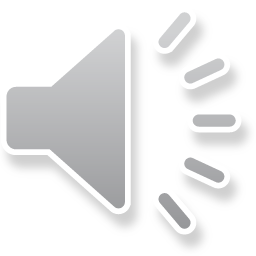 Enhancing Transparency on FFS: reporting tools

The Catalogue of	EHS and EFS in Italy

The G20 Peer Review on FFS: Italy and Indonesia

The pilot test on the indicator SDG 12.c.1

Looking to specific subsidies as potential case studies
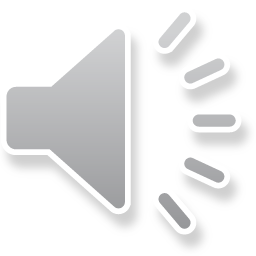 2
The goal of	the Catalogue  Definition of	a subsidy
The	Catalogue	is	a	technical	tool	at
the	service	of
Parliament, Government and the scientific community; it  attempts to report all the information made available and the  possible and legitimate various evaluations of experts and  public bodies. The final evaluations expressed in the  Catalogue remain the responsibility of the Ministry for  Ecological Transition.
The definition of a subsidy, as provided by the law mandating  the Catalogue, is wide, including incentives, benefits, tax  exemptions and credits concerning taxes related to  environmental protection.
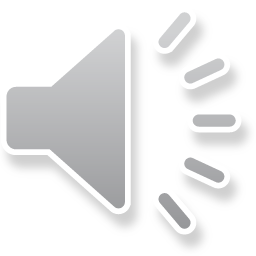 3
Definition of	a subsidy
First level classification
Second level classification (case studies)
Who covers the subsidy and how
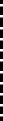 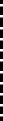 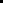 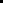 Direct transfers of public resources to economic agents
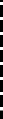 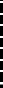 Public bodies (public expenditure)
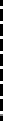 Potential transfer of public resources to economic agents
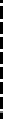 Direct subsidies
Public service users (e.g. electricity  bills)
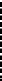 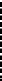 Direct transfers of resources withdrawn through tariffs on public services
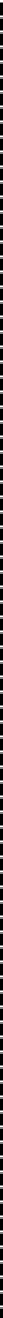 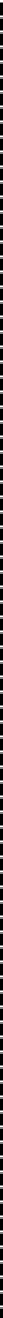 Tax expenditures (any form of exemption, exclusion, reduction of tax base or rate as a  consequence of current regulations):
Selective exemptions of specific categories of beneficiaries deviating from general  principles and obligations, as provided by current regulations (e.g., exemption from tax  rates or duties)
tax rate reductions (implementation of a reduced tax rate);
tax base deduction (e.g., deduction from total revenue, reliefs, e.g. royalties oil &  gas);
reduction of taxation (deduction, tax credit, substitute taxes);
reimbursement of taxes;
tax deferrals;
favourable tax regimes (tax regimes alternative to ordinary ones);
implementation of a flat-rate criteria to determine the tax base and that can potentially  bring to foregone revenue (e.g. fringe benefit for company cars).
Public bodies  (foregone revenue)
Indirect subsidies
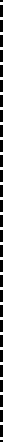 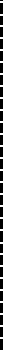 Implicit subsidies arising from different fiscal treatment of comparable and equivalent  activities or products (excise duties on fuels used for electricity production vs industrial  uses, different tax treatment among diesel/gasoline, underpricing of natural resources,  etc.)
Public bodies  (foregone revenue)
Indirect subsidies
Specific public service users  (treatment inequality that determine  environmental damage)
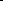 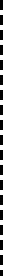 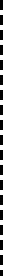 Tariff benefits or exemptions to specific categories of consumers (cross-subsidies) (e.g.  bonus to poor families, etc.)
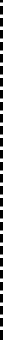 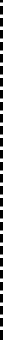 Public bodies (foregone revenue),  citizens (burden of environmental  costs from polluters to collectivity)
Implicit financial transfers resulting from a lack of full cost pricing (external costs)
Out of Scope
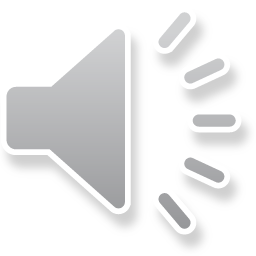 4
Source: The Italian Catalogue on EHS and EFS – 4th Edition.
The Catalogue at its Fourth Edition: Main Results
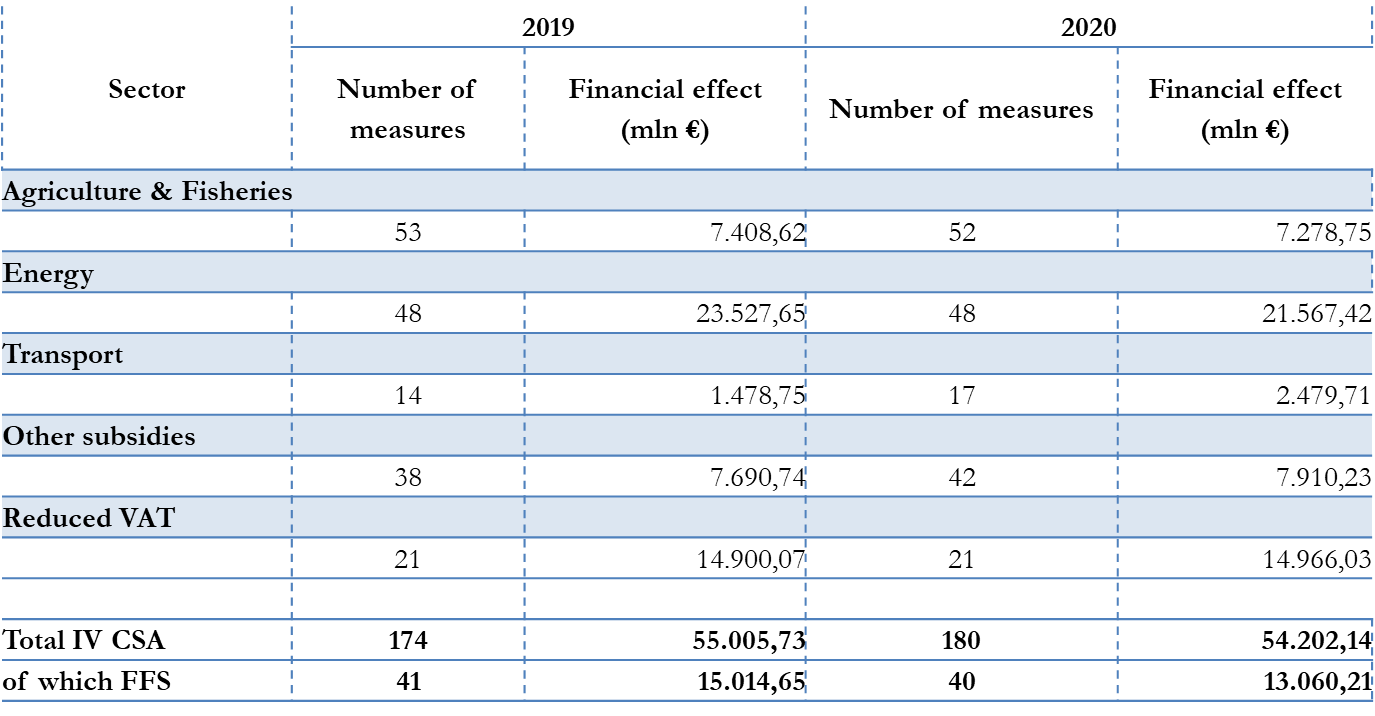 Source: The Italian Catalogue on EHS and EFS – 4th Edition
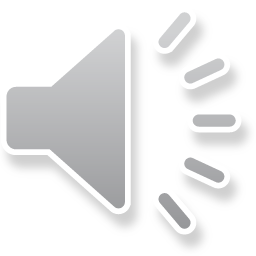 5
The G20 Peer Review on FFS
Different elements:
Experts from 9 countries: Indonesia - China - NZel  -  Chile - Argentina - Canada - Germany - France -  Netherlands + IGOs + Think Tanks; the largest team to  date
Argentina and Canada, former Presidencies of the G20  and G7, entered the Peer Review exercise. Netherlands  joined and published.
39 FFSs reported by Italy divided by level of reformability.
Indonesia and Italy decided not to focus on the term  “inefficient”
The involvement of at least three communities is crucial:  energy and industry, economy and finance, environment  and climate.
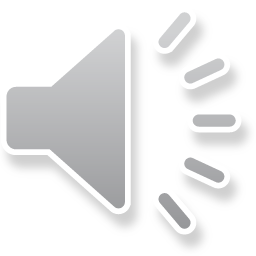 6
OECD Fossil Fuels Support Inventory Database
Two main sources for the identification and evaluation of	the  financial effect of	FFS
Italian Ministry of Ecological Transition
Identification of  FFS (via the Catalogue)
Financial evaluation of	non fiscal subsidies (e.g., Royalty-  Free Thresholds)
Italian Ministry of Economy and Finance
Financial evaluation of fiscal subsidies via:
Annual tables on fiscal expenditures
ad hoc computations (VAT rates, diesel differential, ETS)
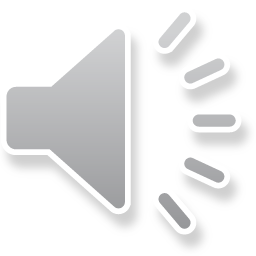 7
Road to the Reporting Template

November 2020: the OECD proposed to implement data  collection for SDG 12.c.1 leveraging on the “Fossil Fuel  Support Inventory Database”. To this end, Member countries  were invited to join the Informal Task Team on Measuring  Fossil Fuel Subsidies.
June 2021: ITT-FFS asked countries to participate to a pilot  test on checking the reporting template with data coming  from the Inventory.
Opportunity: Data in three different database (Catalogue,  Inventory and SDG 12.c.1) fully consistent.
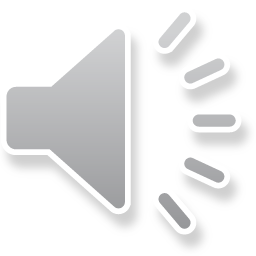 8
The reporting template: elements and characteristics
Template to identify and report on subsidy measures, according to the Methodology of SDG Indicator 12.c.1.
Subsidy measures listed per row and classified according to the different categories.
Name of the subsidy, description, sources, start and end date, and the values of the subsidy for the different years  entered manually.
Inclusion of historical data from 2015 as to identify trends, given that the value of fossil fuel subsidies can be  volatile depending on different factors, such as the price of oil in international markets.
Only actual values reported - estimates or projections for a given year excluded.
Values reported in local currency in nominal values and using millions as units.
Main elements included:
Description of subsidy
Level
Sources
Scope of data reported
Current status
Start date
End date
Typology, Category
Typology, Sub-category
Fuel type
Fuel sub-type
Recipients
Stage of support
Incidence
Comments
Currency
Financial value (2015-2020)
9
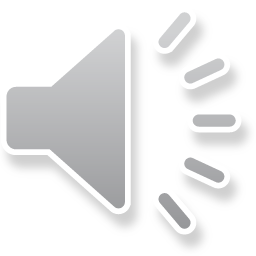 A hands-on example: the template layout (overview)
10
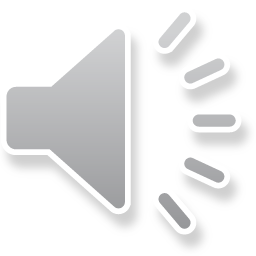 Case study: Diesel differential – implicit subsidy
11
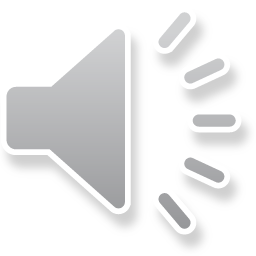 Case study: ETS free allowances and the benchmark
12
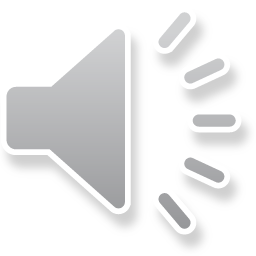 Case study: Classifying and relating VAT to FFS
13
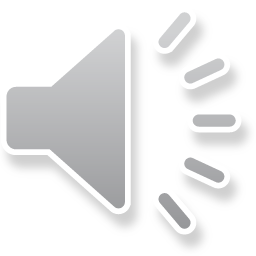 Case study: Case-study: Classifying Fringe Benefit
14
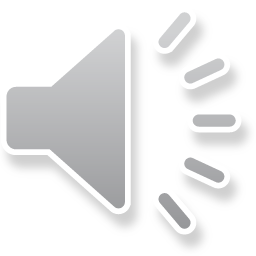 Defining the tax benchmark
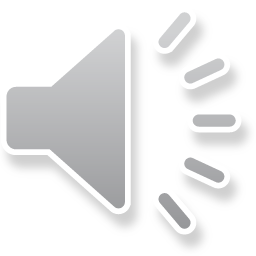 15